FGAI4H-L-043
E-meeting, 19-21 May 2021
Call for PARTICIPATION
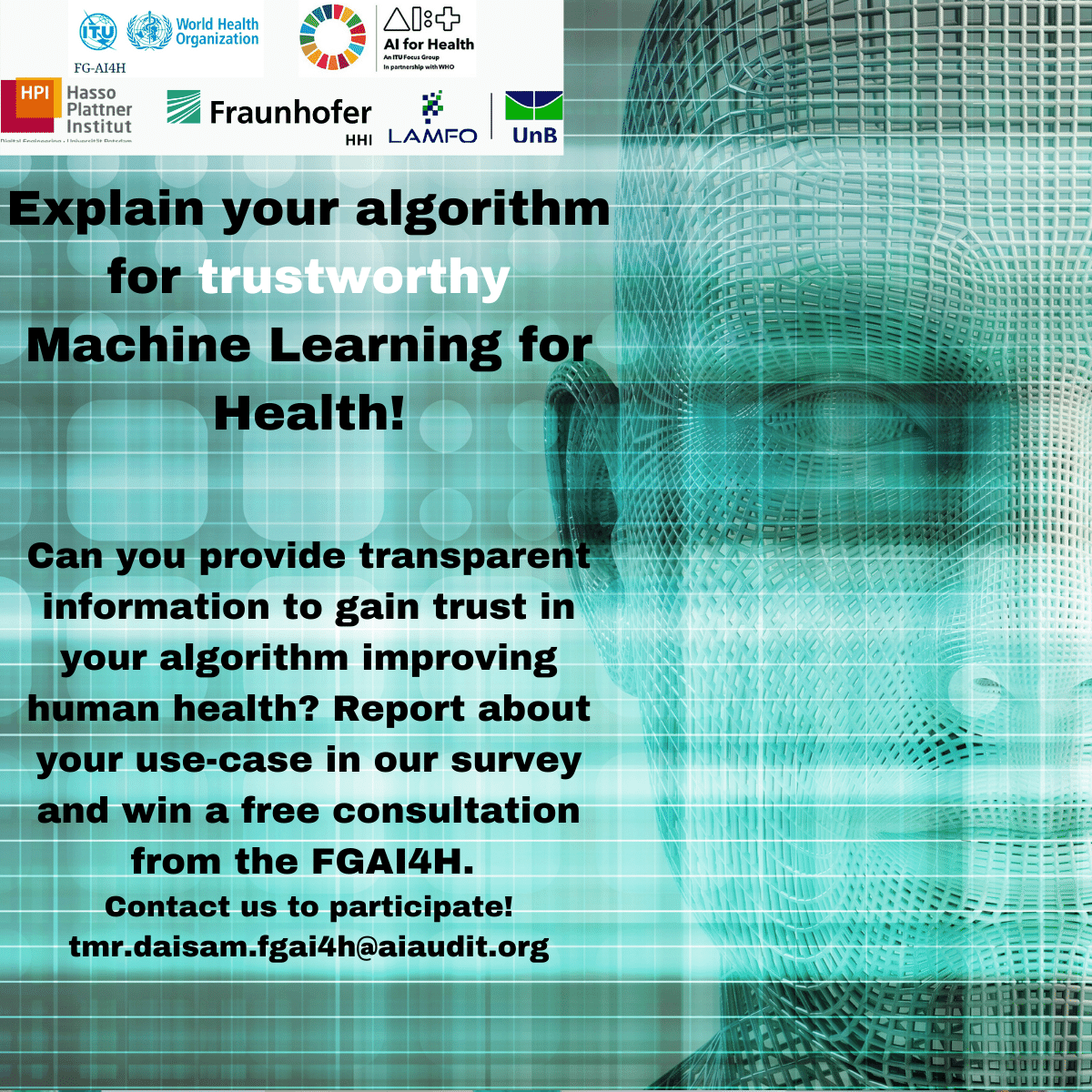 Participate and report about your use-case in our survey

Share this call in your network

Contact for participation or questions: tmr.daisam.fgai4h@aiaudit.org
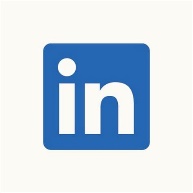